Lab 6 Kmap
Evan Wilson
March 24, 2017
Multisim
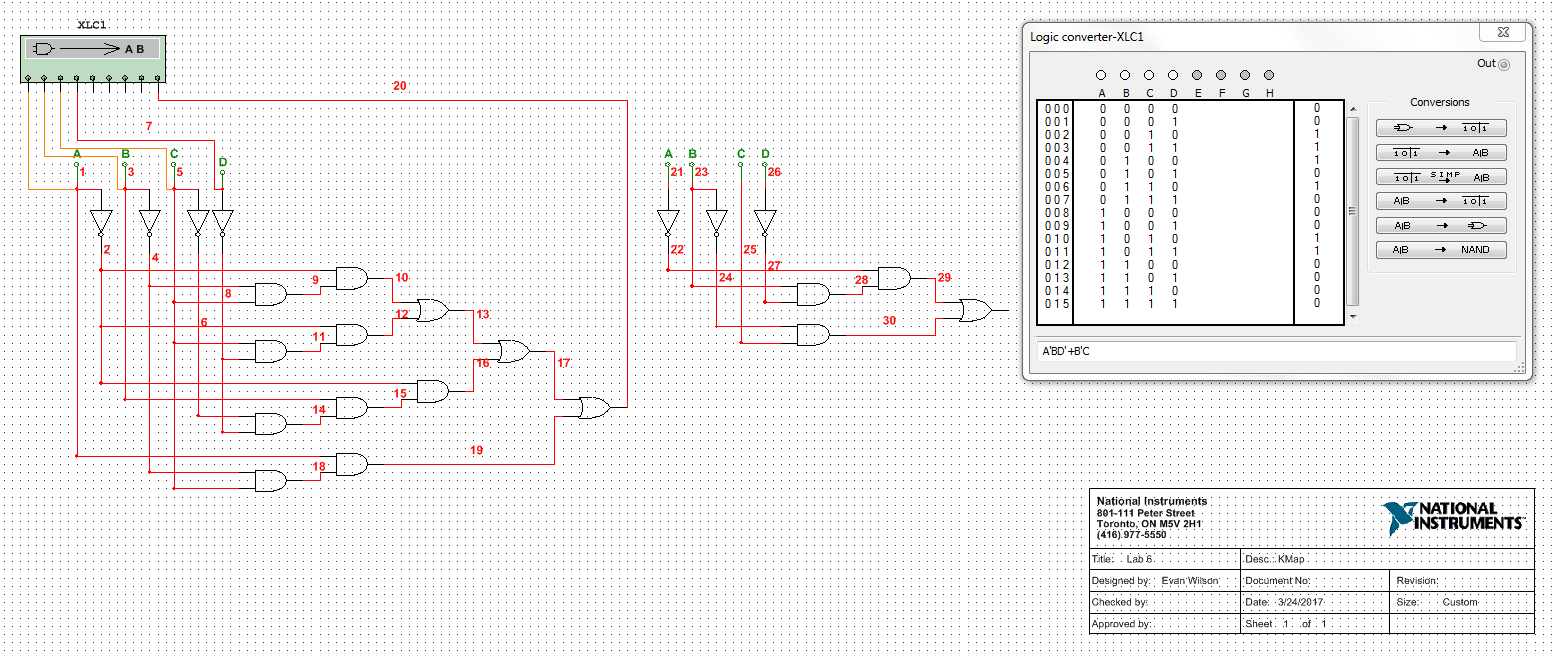